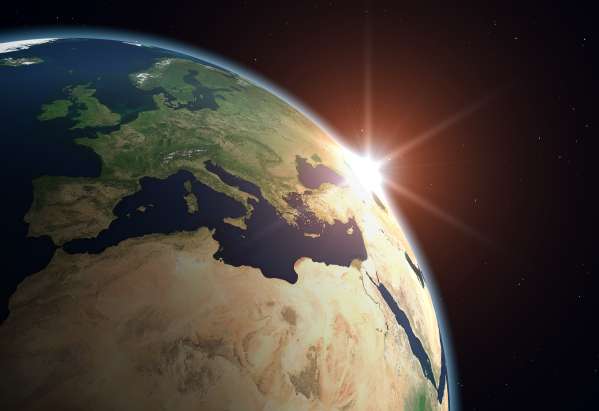 22 АПРЕЛЯ ДЕНЬ ЗЕМЛИ
s
Учитель химии ВКК МБОУ «Лицей №9»
Велиева Любовь Александровна
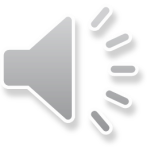 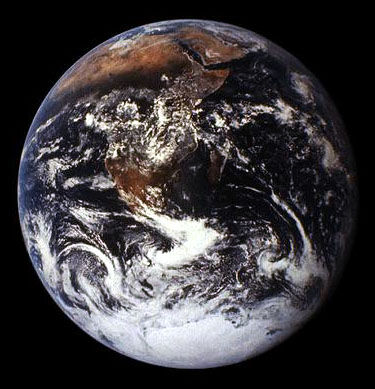 ФЛАГ
ДНЯ 
ЗЕМЛИ
Земля –наш общий дом
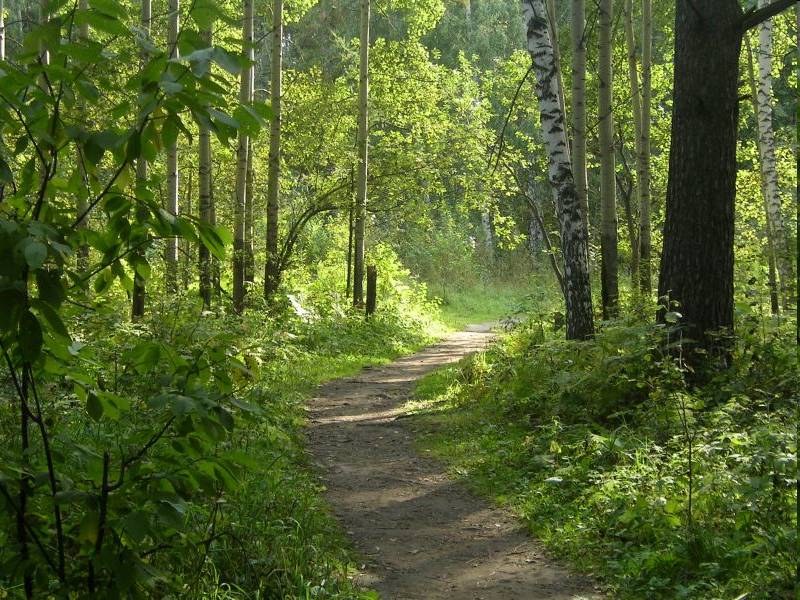 ВИД НА ЗЕМЛЮ ИЗ КОСМОСА
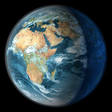 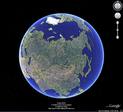 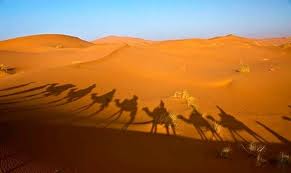 ВСЕЛЕННАЯ
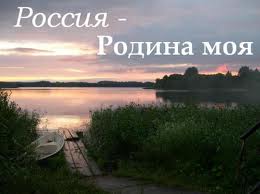 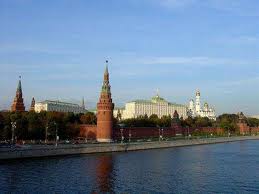 МОСКВА – СТОЛИЦА НАШЕЙ РОДИНЫ
Воронеж
МОЙ КРАЙ ВОРОНЕЖСКИЙ
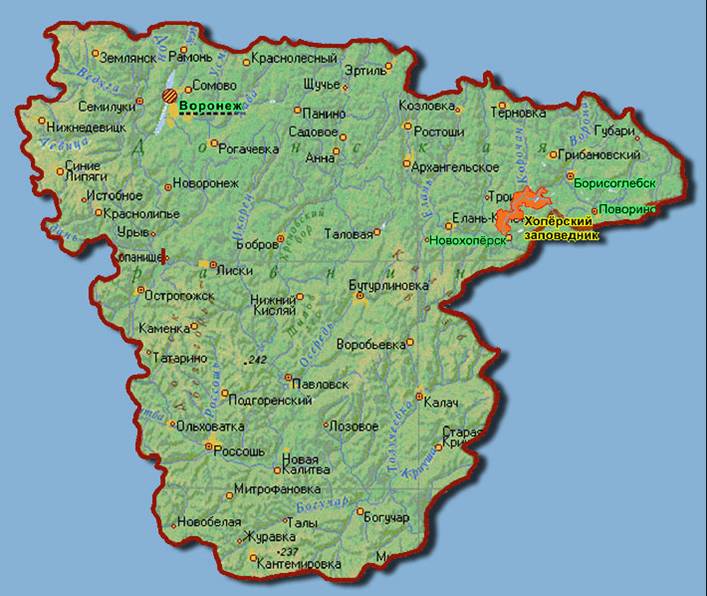 Воронежская область
РЕКА ДОН
УСМАНКА
ХОПЕР
Меловые горы
Добыча песчаника
ДОБЫЧА ГРАНИТА
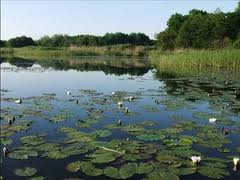 РЕКА ХОПЕР – длина 980 км, площадь бассейна 61100 км, ширина до 100 м, глубина до 17 м, дно песчаное, течение быстрое.РЕКА ХОПЕР – единственная чистая река в Европе.
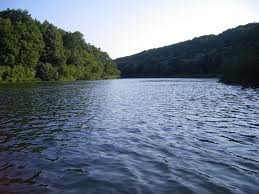 РЕКА ХОПЕР
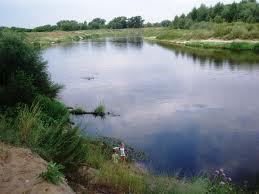 РЫБА ХОПРА
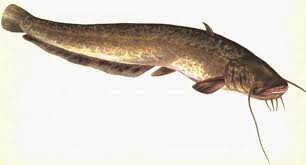 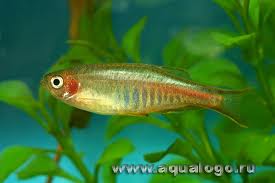 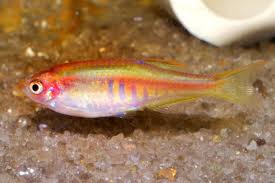 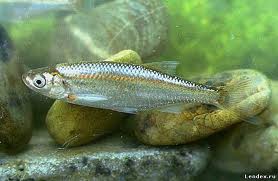 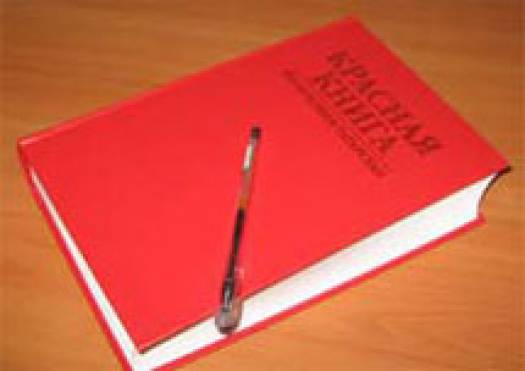 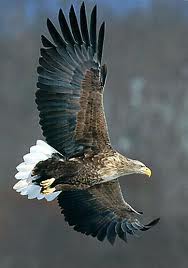 ПТИЦЫ
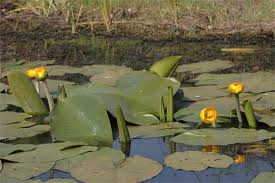 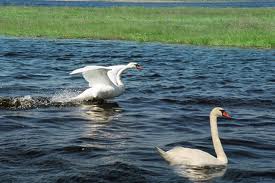 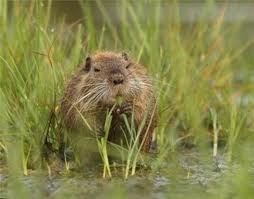 БОБРЫ
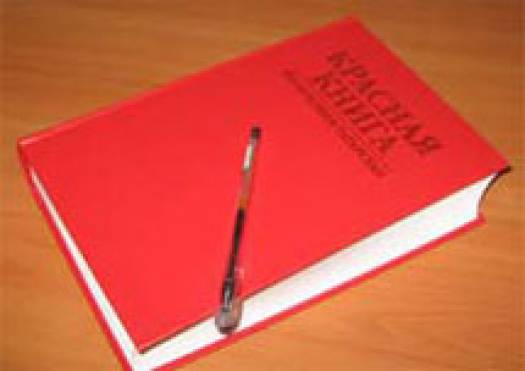 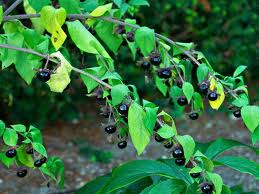 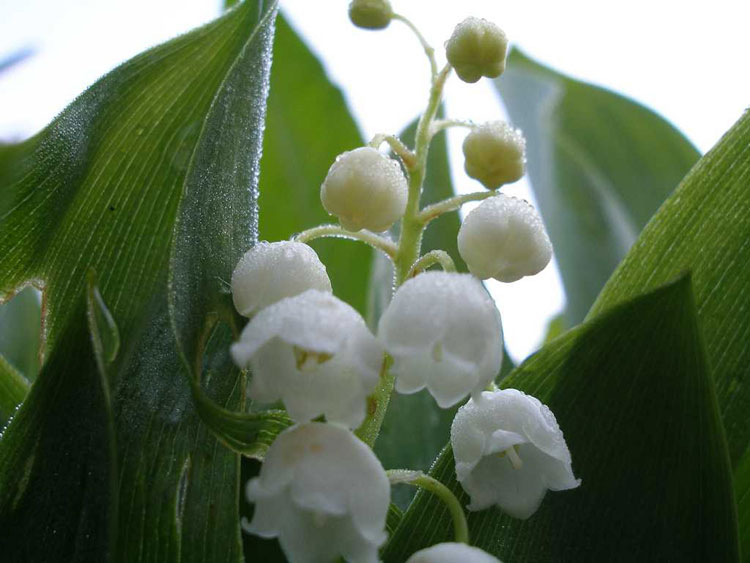 ЛЕКАРСТВЕННЫЕ РАСТЕНИЯЛАНДЫШИ        БЕЛАДОННА
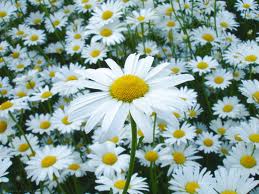 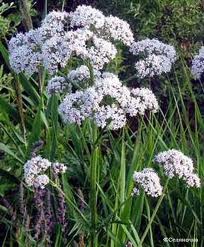 РОМАШКА            ВАЛЕРИАНА
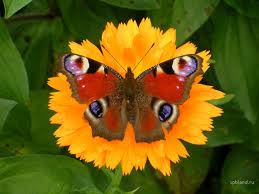 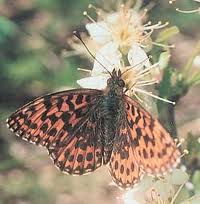 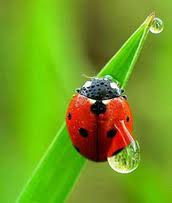 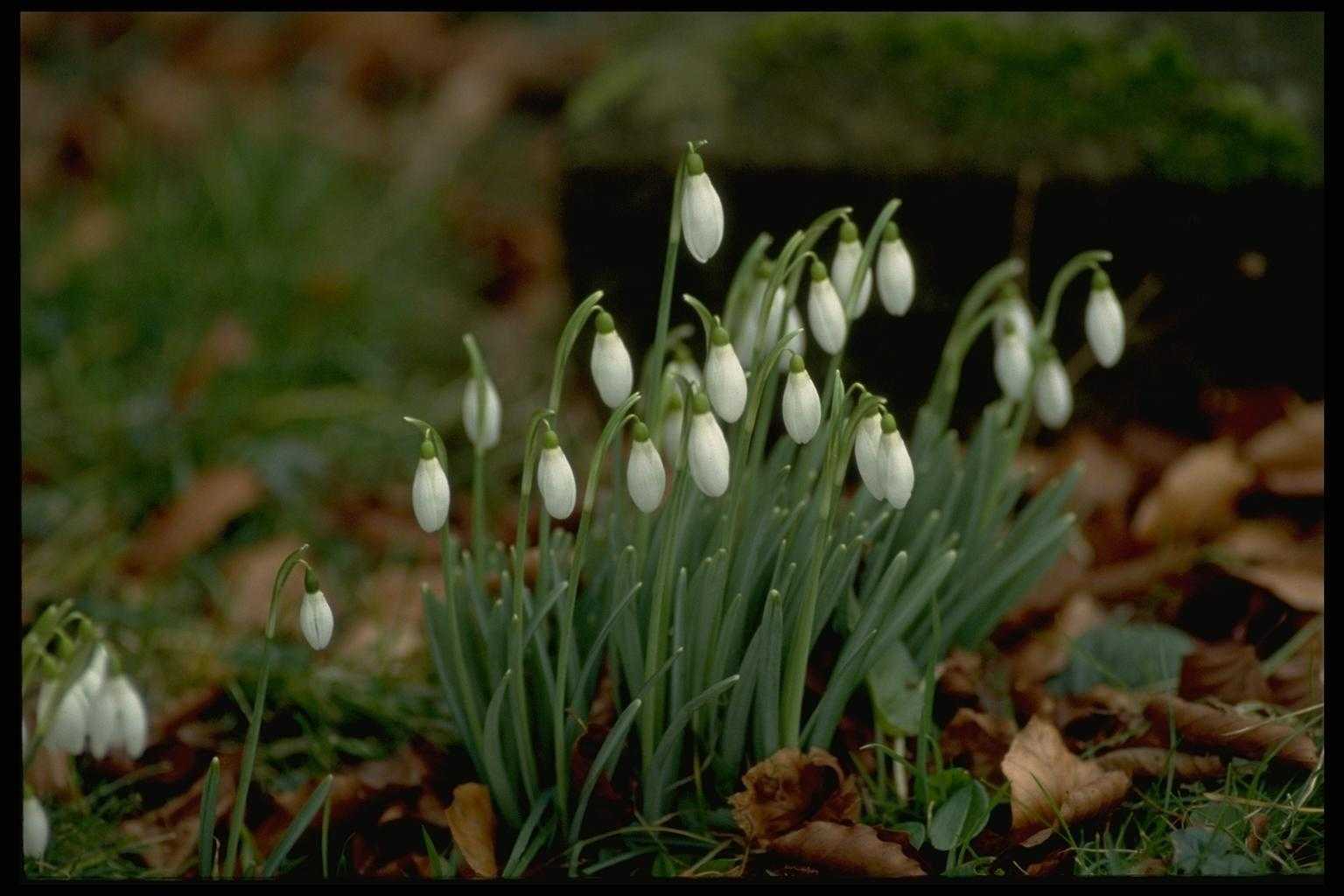 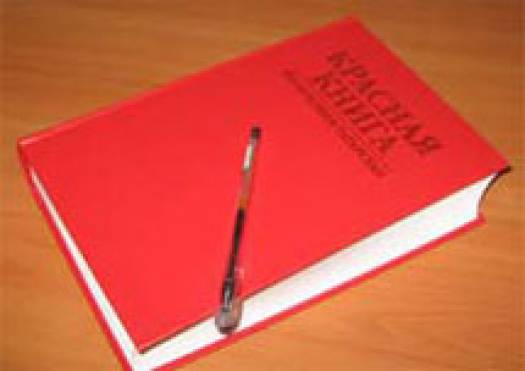 ИСТОК ХОПРА
РУССКАЯ ВЫХУХОЛЬ
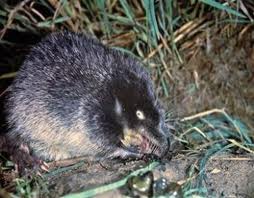 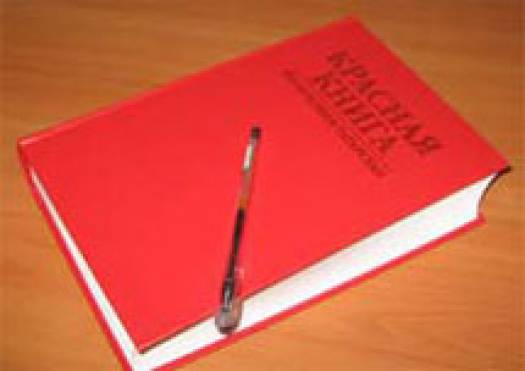 ЭТО ИНТЕРЕСНО
ДОБЫЧА И РАЗРАБОТКА НИКЕЛЯ В ВОРОНЕЖСКОЙ ОБЛАСТИ
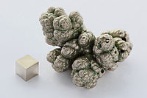 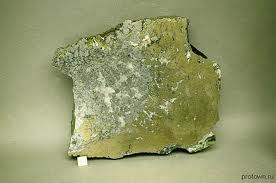 Никель – твердый металл серебристого цвета
Руда содержит –ртуть, уран, серу
ДОБЫЧА РУДЫ
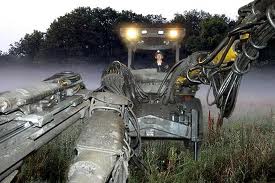 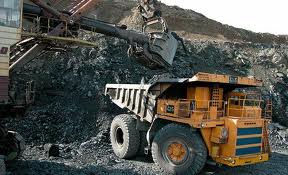 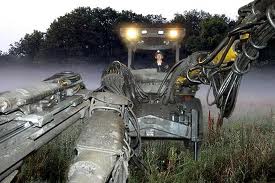 ШАХТА
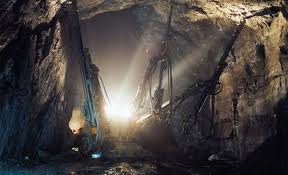 ШАХТА
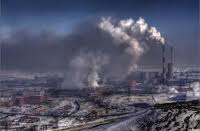 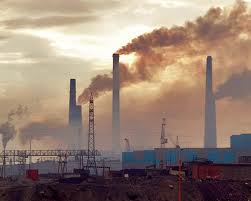 Снижается уровень грунтовых вод, гибель чернозема, мертвая вода
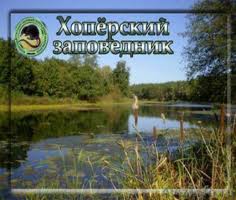 Между тем в 20 км. от месторождений расположен уникальный природный заповедник — Хоперский государственный природный заповедник, созданный в 1939 году (годы индустриализации) для защиты от вымирания русской выхухоли
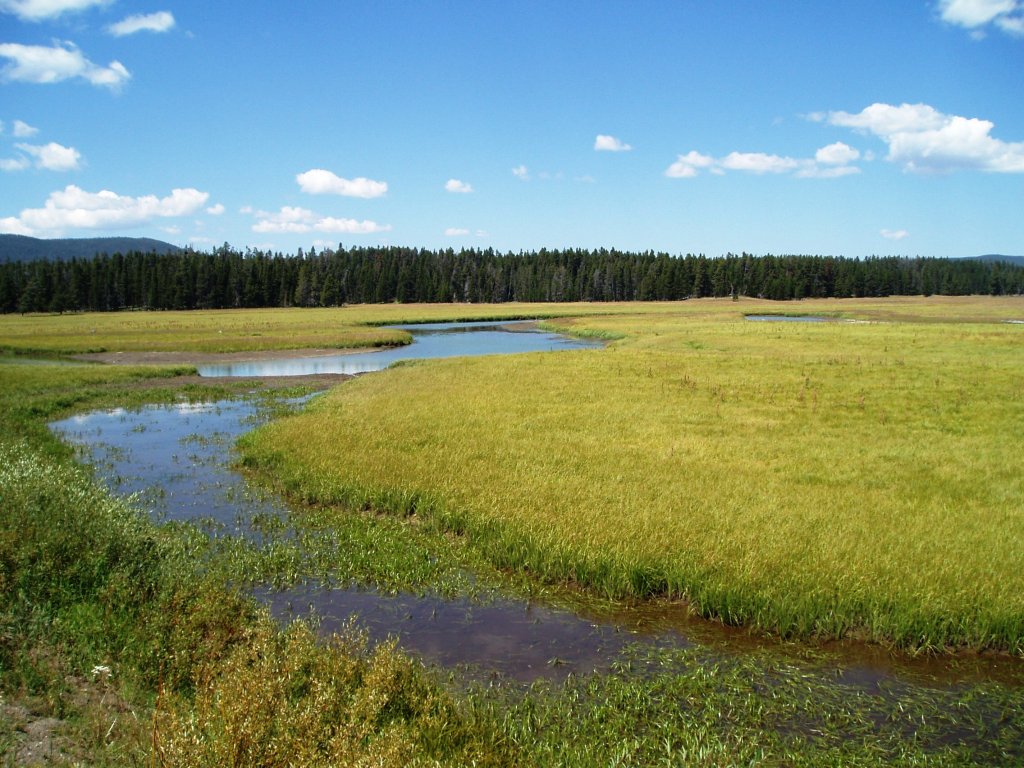 Добыча никеля в Воронежском крае убъет выхухоль, уничтожит единственную чистую реку в Европе, нанесет невосполнимый урон пахотным угодьям!
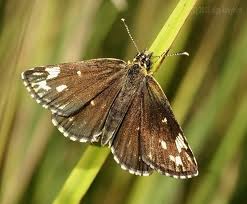 БЕРЕГИТЕ ПЛАНЕТУ ЗЕМЛЯ!БЕРЕГИТЕ СВОЙ ДОМ!
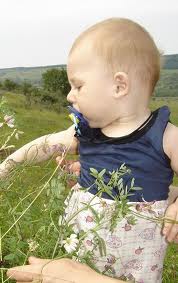 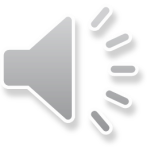 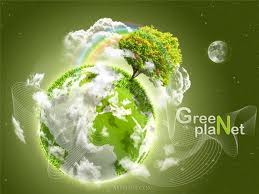 СПАСИБО ЗА ВНИМАНИЕ…